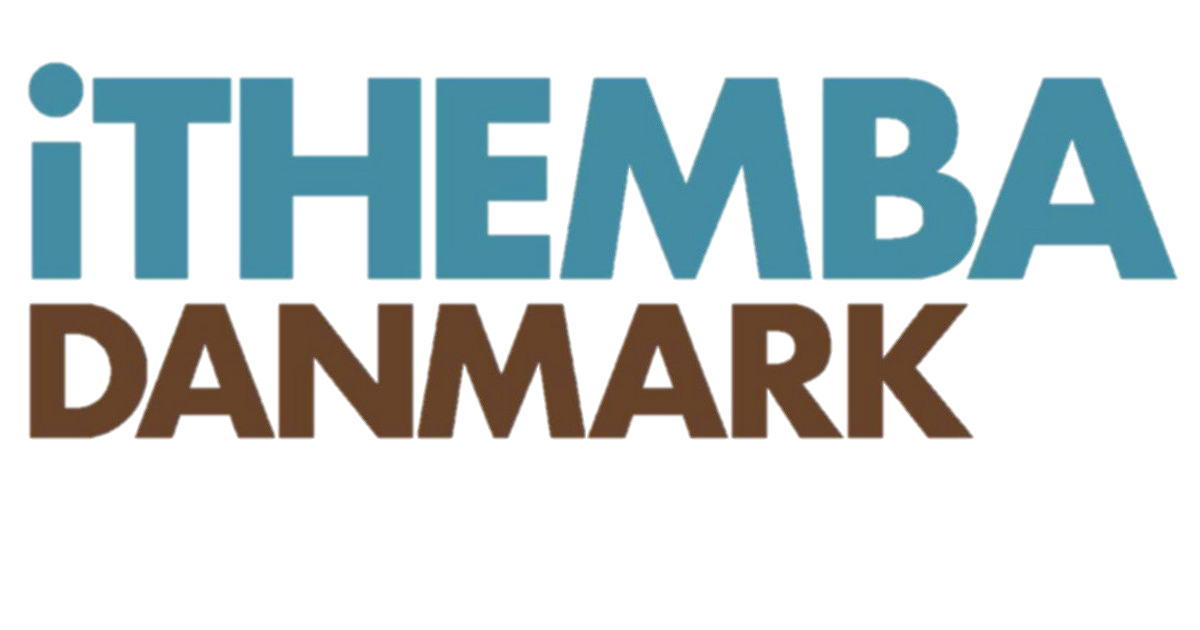 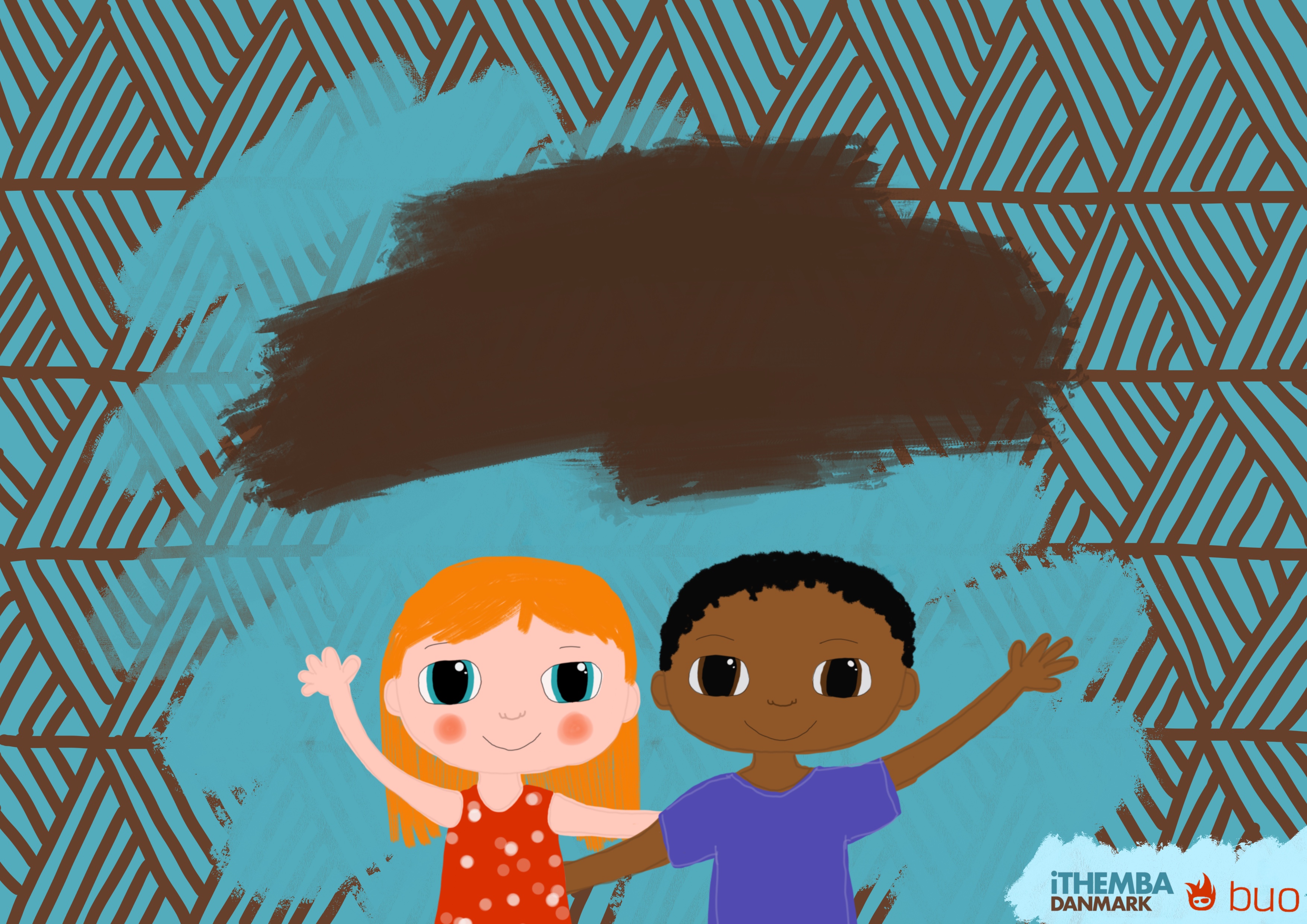 En ny ven
Anna og Kwanda – på Guds mission i verden. Del 4
En ny ven
(Samling 4)
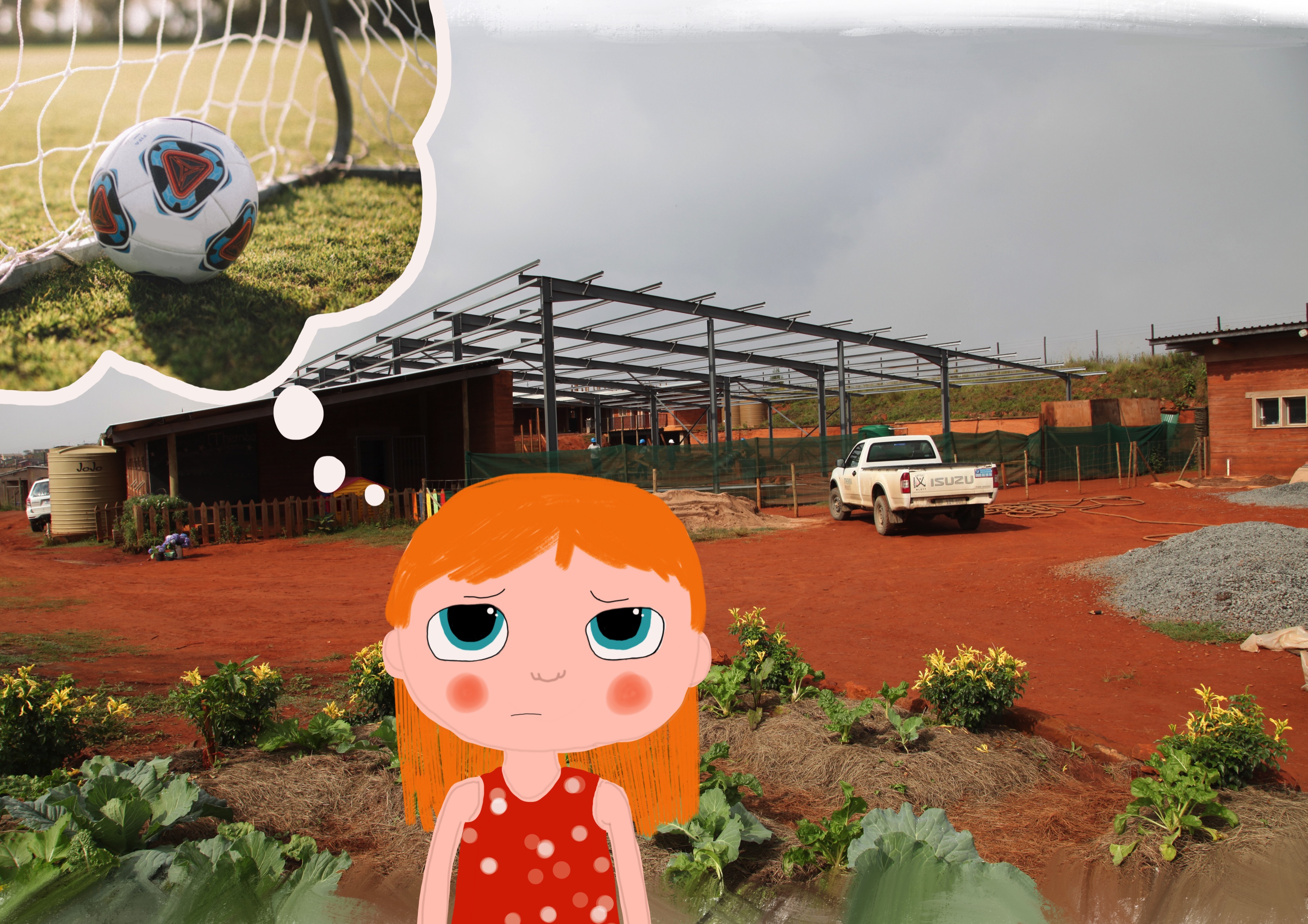 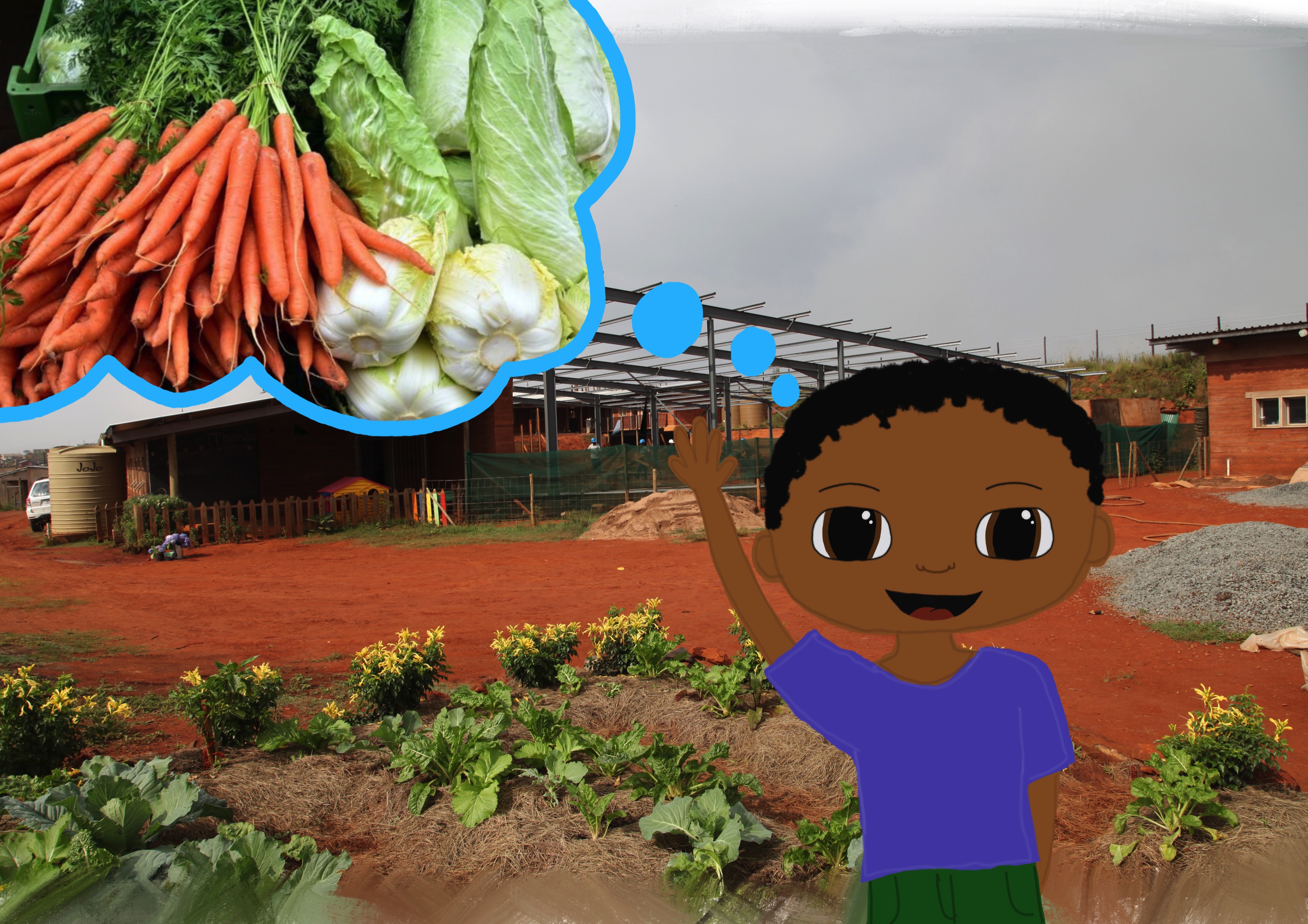 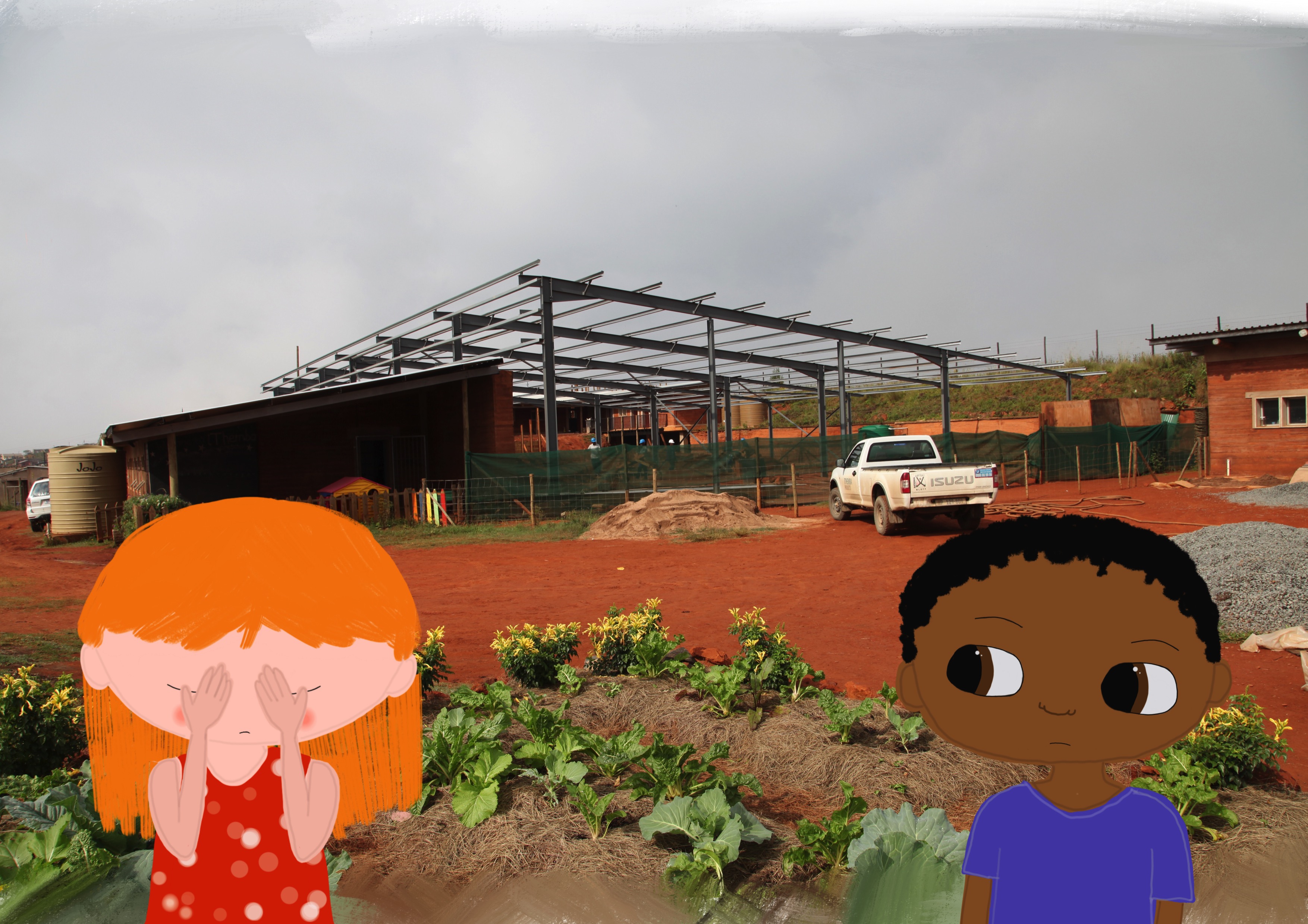 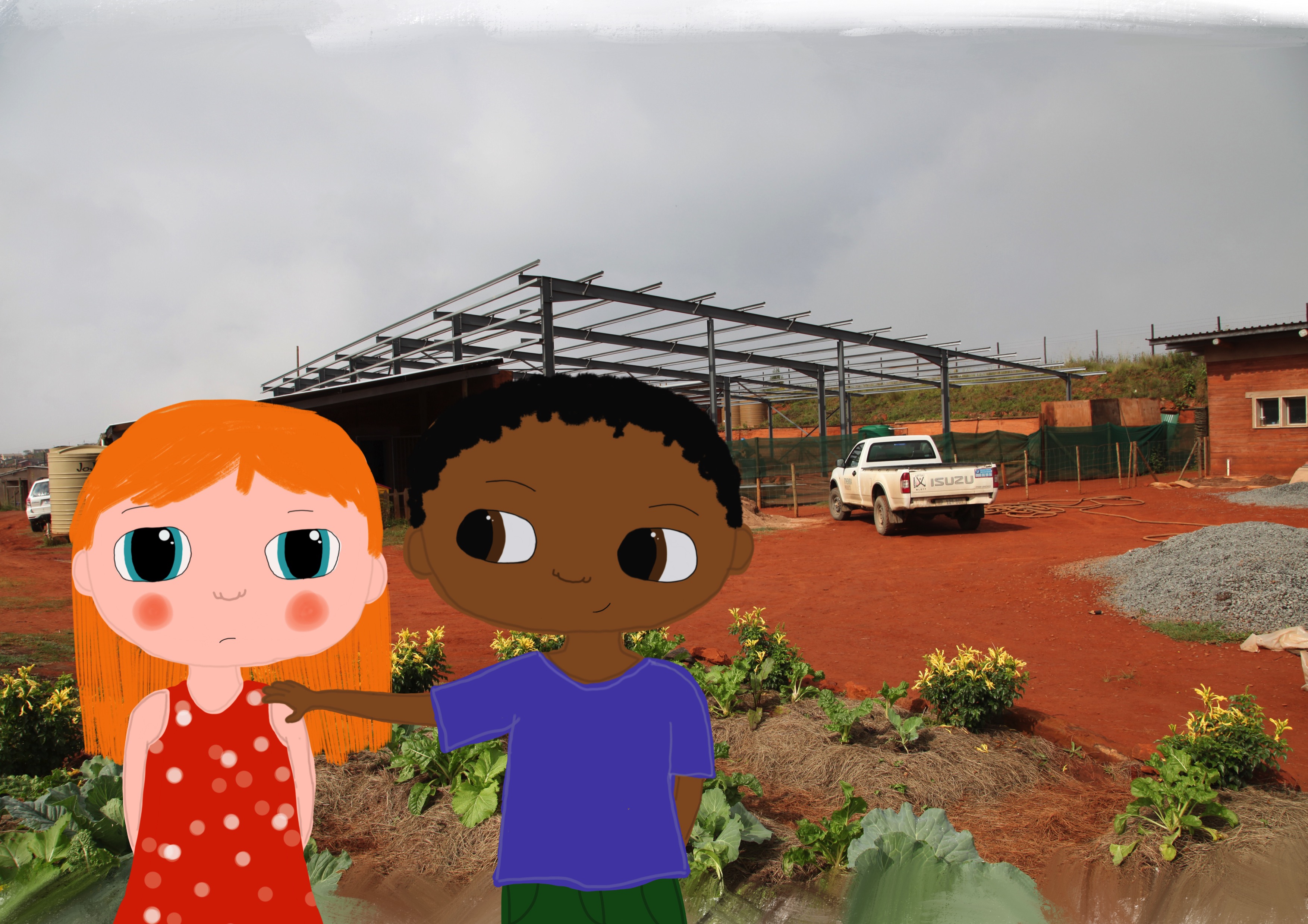 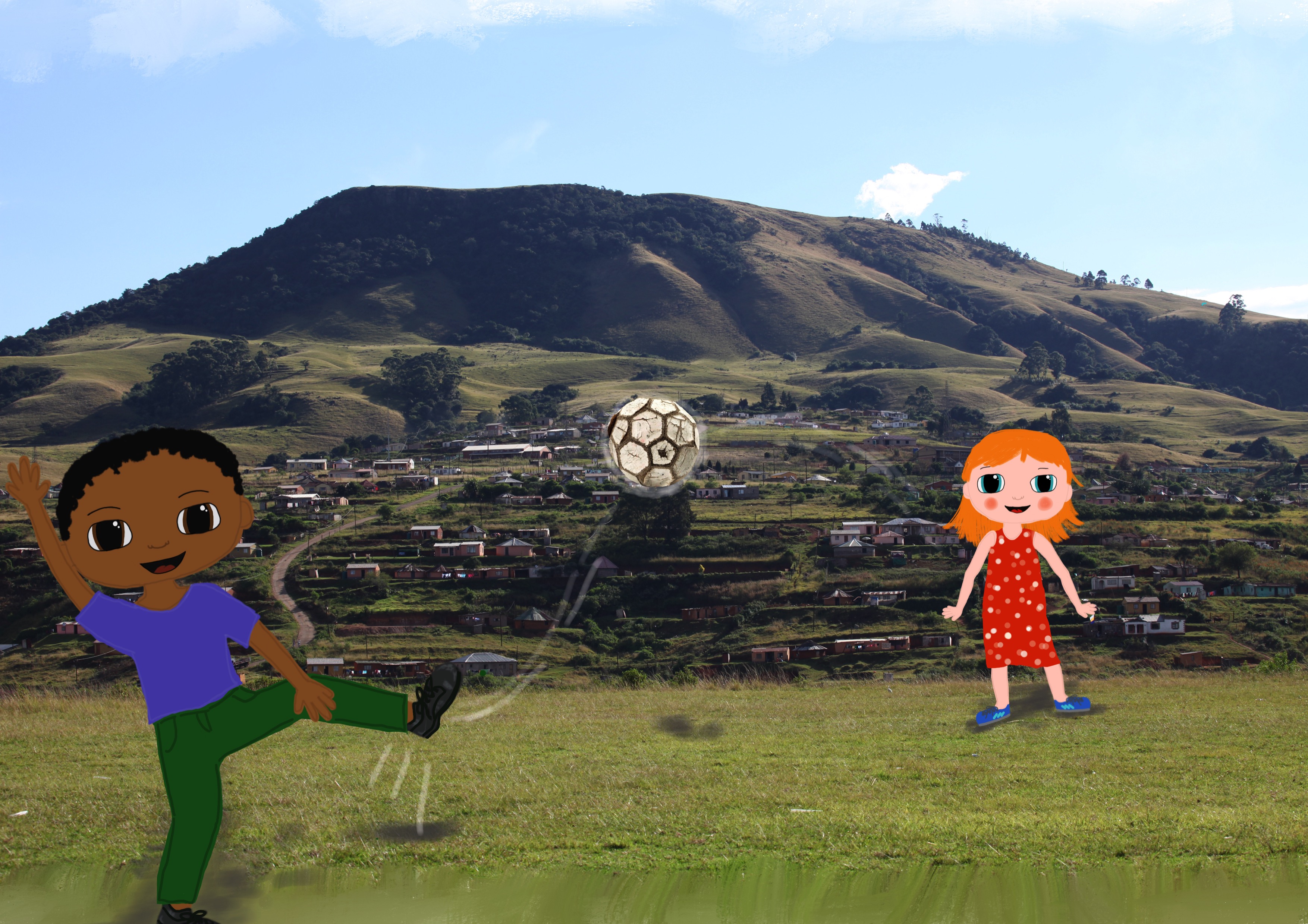 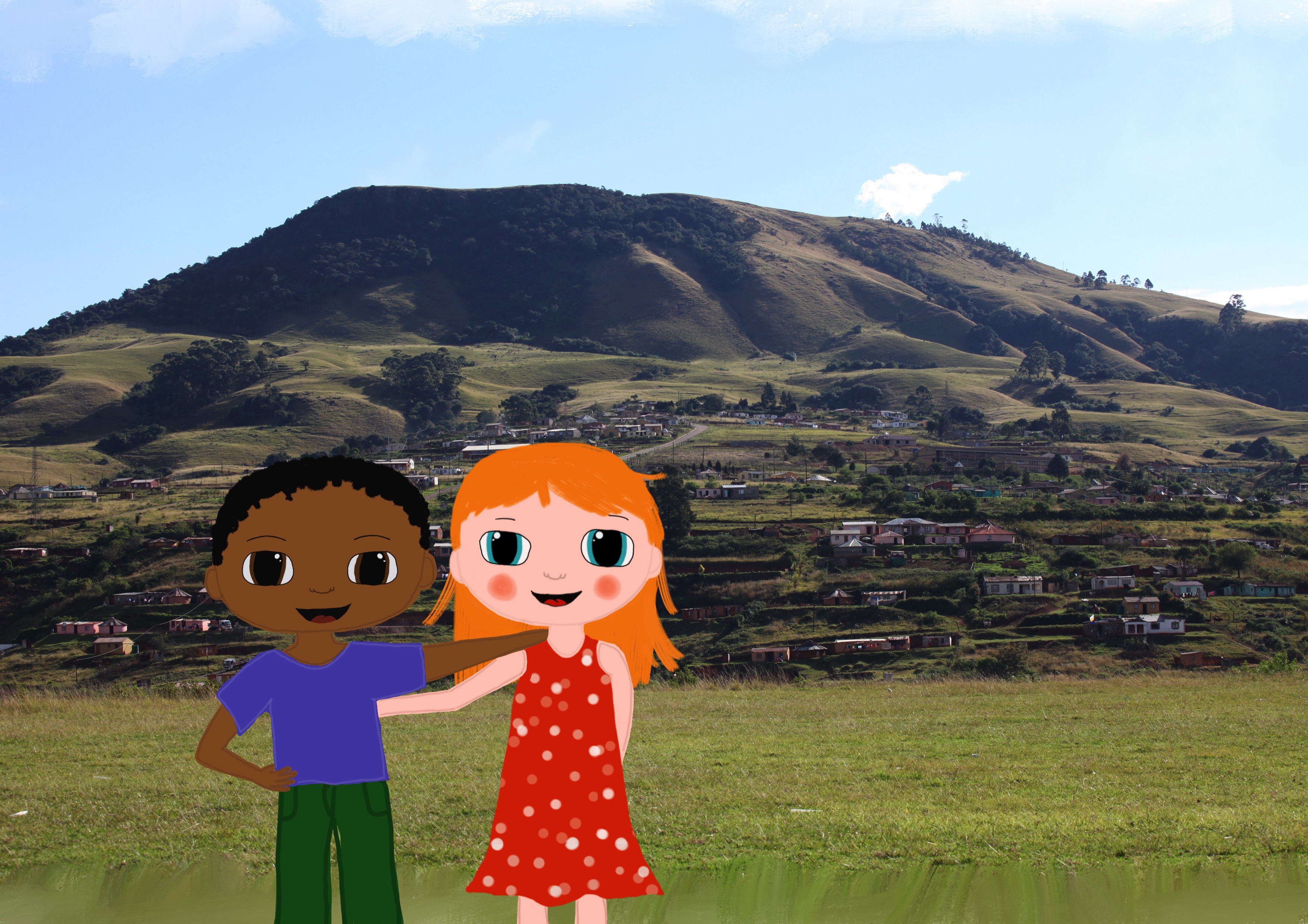